Introduction to Electrical Circuit Lab
Course Teachers’
মোঃ সাফিউল ইসলাম
Lecturer 
Dept. of EEE
Khadijatul Kubra
Lecturer
Dept. of EEE
Welcome to KUET and Circuit lab at EEE dept.
2
Do’s and Don’ts
3
Keep your smart phone in silent modeto make you smart in the lab or class
4
Be punctual, truthful and honest
5
Manage yourself to come to the lab at 10:40 am Sharp
6
Always tell the truth. Share your hurdles with your teachers and friends
7
Set up your mind to work together with your groupmates in the lab
8
Try and Understand and if you can’t understand then feel free to ask your respective teacher
9
Show honor and respect to each other and also to the lab attendant
10
Work safely
11
Try and Understand to write      your own reports
12
So now move on to Don’t s
Let’s start
Don’t try to dominateDon’t make too much noise Be gentle with the lab equipment's
14
Work safely other wise?😒
15
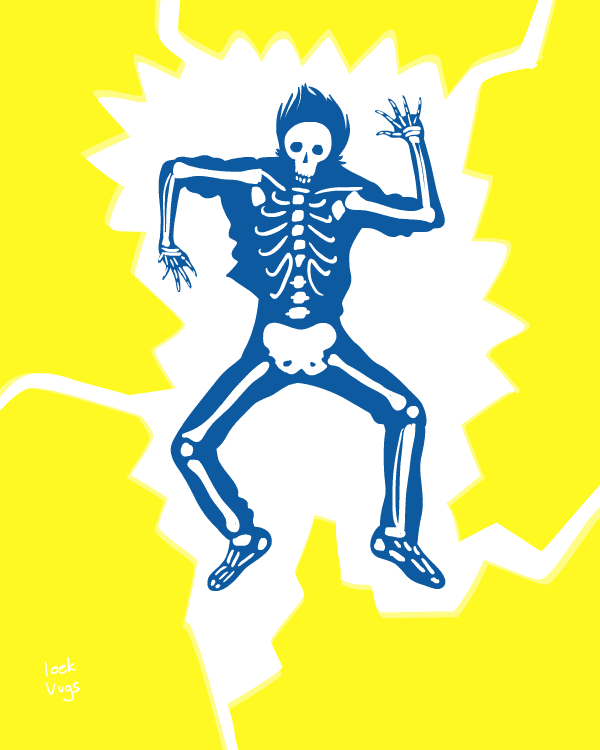 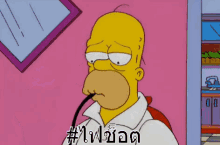 16
Okay, Lets explore
17
Marks Distribution and Evaluation
Attendance				         10%     Lab Reports and Class Performance         50%     Quizzes				                      20%     Central Viva				         20%     Total				                    100%
18
Familiarization with some electric meters and equipments and measurement of AC and DC voltages and currents
Experiment No. 1
Circuit: A close conducting path through which an electric current either flows or intended to flow
Electrical Parameters: The various elements of an electric circuit are called its parameter, like resistor, inductor, capacitor, voltage source, current source etc.
Active Elements: Voltage source, Current source
Passive Elements: Resistors, Inductors, Capacitors
20
Active Elements
Voltage Source :A voltage source is a two terminal device which can maintain a fixed voltage.
Current Source:A current source is an electronic circuit that delivers or absorbs an electric current which is independent of the voltage across it. i.e. which can deliver a constant current.
21
Active Elements
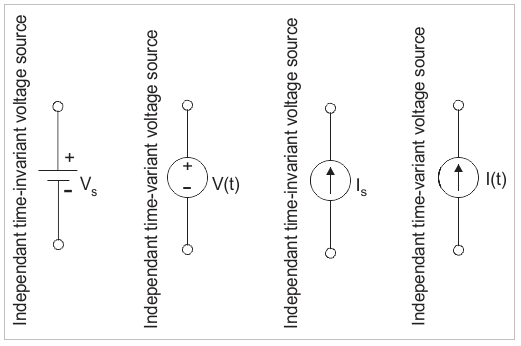 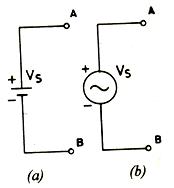 22
Passive Elements
Resistor: 
Ex: Incandescent Bulb, Variable Resistor
Rating:  Resistance, Tolerance, Power ratings


  Resistor                Variable resistor(Rheostat)
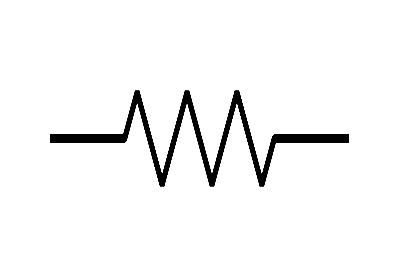 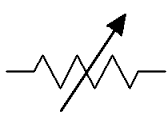 23
Passive Elements (Resistor)
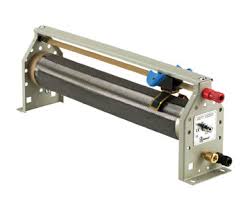 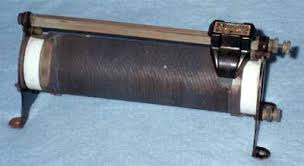 24
Passive Elements
Inductor: 
Ex: Ballast or Choke
Rating:  Inductance, Current ratings


                                Symbol of Inductor
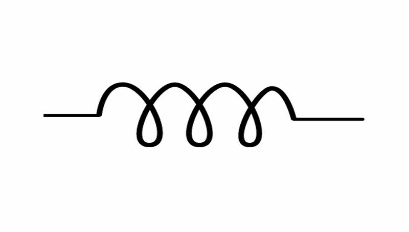 25
Passive Elements (Inductor)
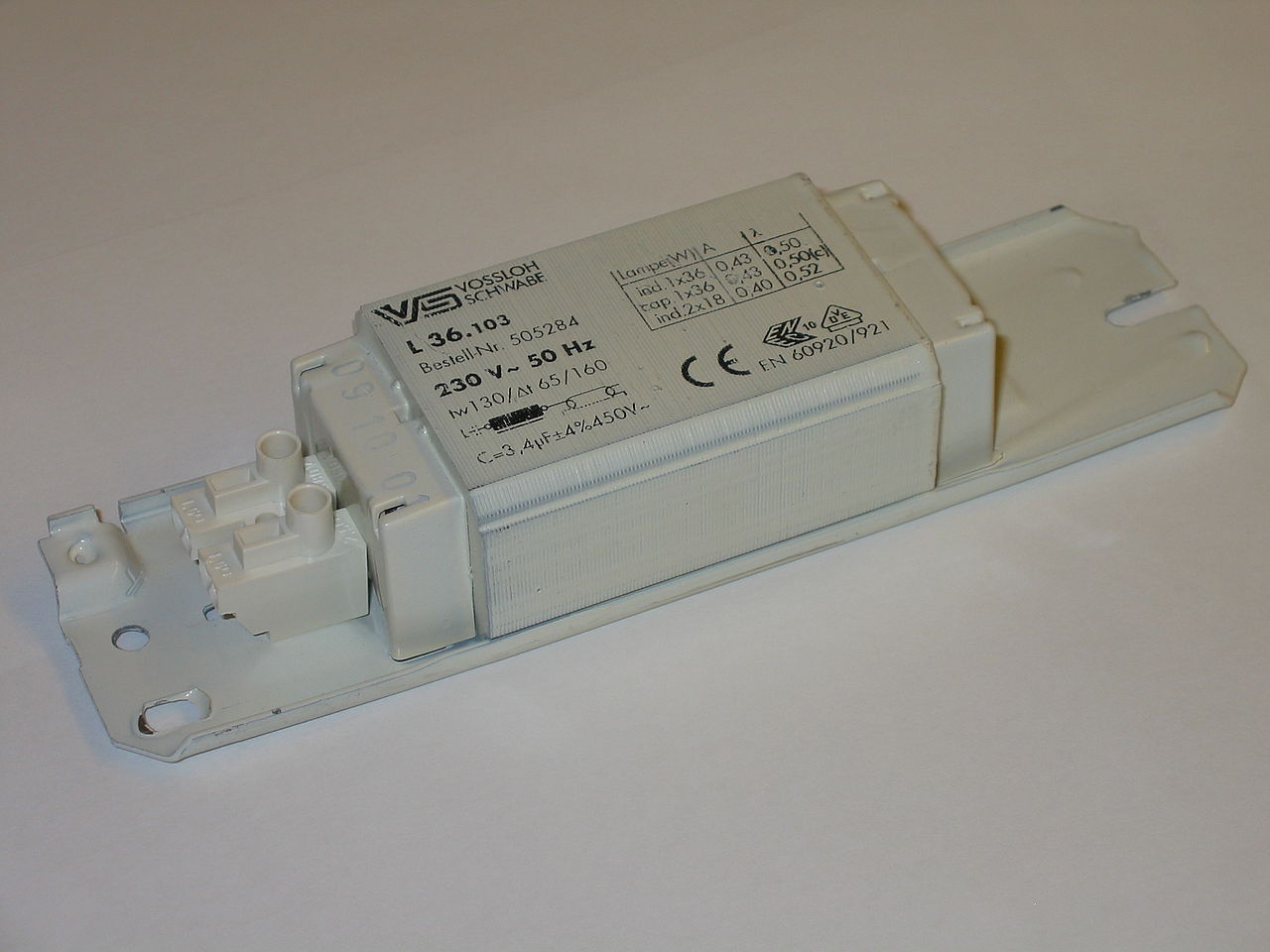 26
Passive Elements
Capacitor: 
Ex: Capacitor Bank
Rating:  Capacitance, Voltage ratings


  Capacitor         Variable capacitor (Rheostat)
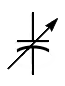 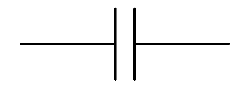 27
Passive Elements (Capacitor)
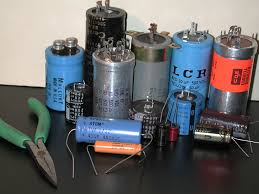 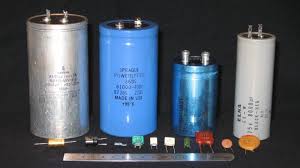 28
Electric Meters
29
Electric Meter
Different Electric meters for measurement purpose
Ammeters (AC and DC)
Voltmeters (AC and DC)
AVO meter (Commercially called multimeter)
Wattmeter
30
Ammeter ( Amp + meter)
A current measuring instrument
Measure the ammount of current flow through the circuit
Has low internal resistance (ideally low)
 Ammeter is always connected in series with the branch whose current is to be measured
31
Connection of Ammeter
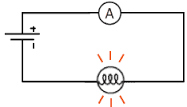 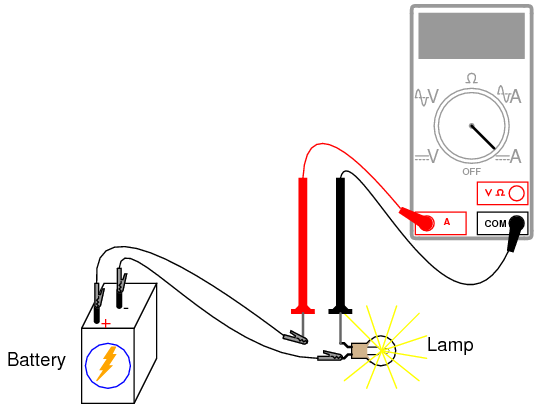 32
Types of Ammeter
Two types (since we have both AC and DC supply)
DC Ammeter 
AC Ammeter
A DC ammeter is polarity marked with +Ve and –Ve sign
The +Ve polarity of the DC ammeter have to be connected to the current enter ing side
33
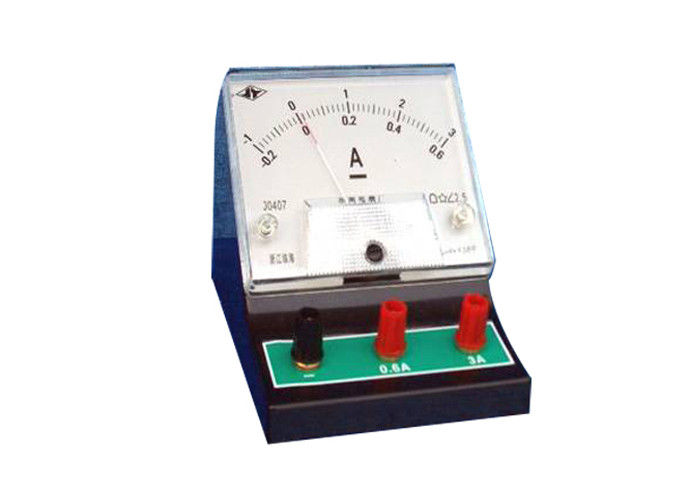 DC Ammeter
The straight line 
under A Indicates 
DC Ammeter
Range Extension
34
AC Ammeter
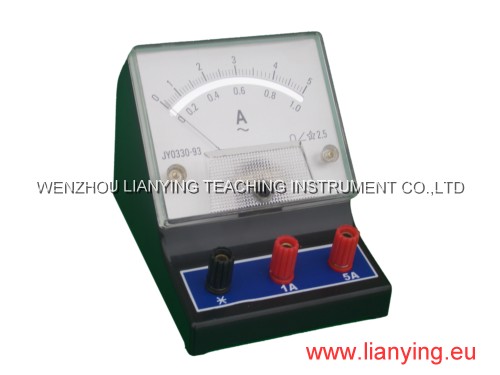 This sinusoidal mark
Indicates AC ammeter
35
Do You Feel Bored?
Okay Let’s Have some gossip
😉
36
Voltmeter ( Volt + meter)
Measures the electrical potential difference between two points in a electric circuit
Has high internal resistance (ideally infinite)
 Ammeter is always connected in paralle (across) with the load
37
Connection of Voltmeter
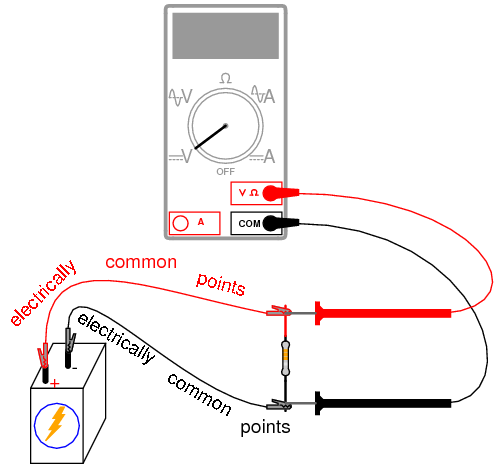 38
Connection of Ammeter and Voltmeter
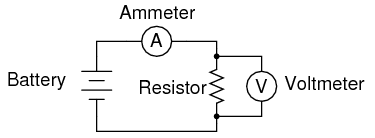 39
Types of Voltmeter
Two types (since we have both ac and dc supply)
DC Voltmeter
AC Voltmeter
A DC voltmeter’s terminals are polarity marked with +Ve and –Ve sign
AC Meters don’t have such polarity marking
40
DC Voltmeter
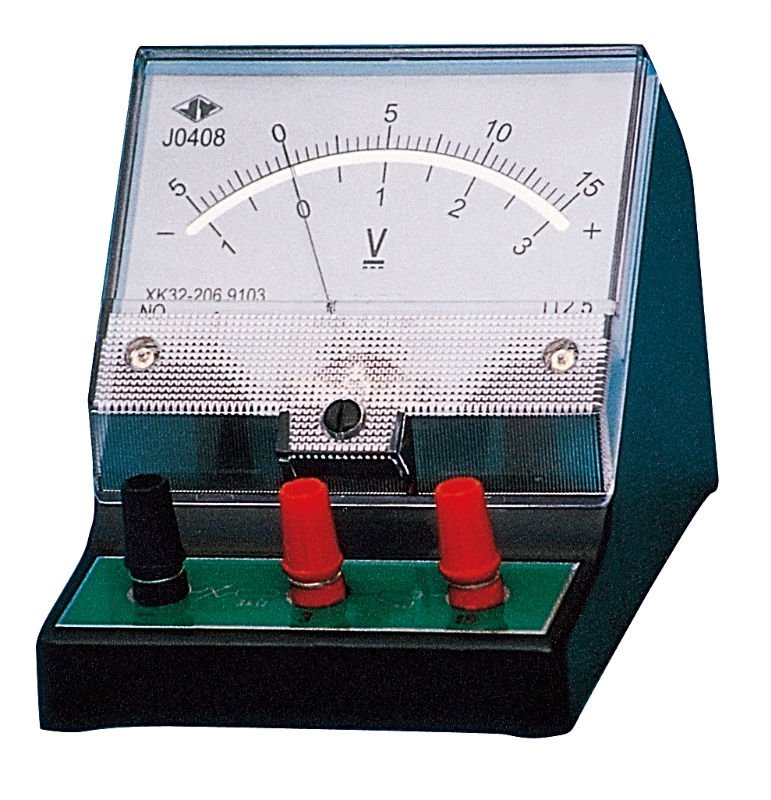 This marks
Indicates DC 
voltmeter
41
AC Voltmeter
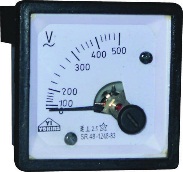 This sinusoidal
marks 
indicates AC 
voltmeter
42
Multimeter
It is also known as Electronic VOM or AVO meter
Used to measure current, voltage and resistance both for AC and DC quantity, for a number of ranges
Some multimeter provide the facilities of measuring inductance, capacitance, temperature
Two type _ Analog AVO meter
                     _ Digital AVO meter
43
Multimeter
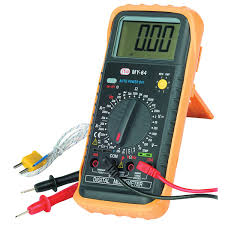 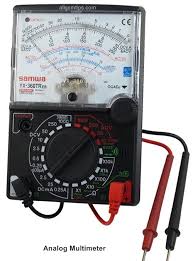 Digital Multimeter
Analog Multimeter
44
Wattmeter
Measure electric power in a circuit
It has generally two coils and each coil has two terminal (so it has four terminal)
One coil is called Current coil (C.C)
Another coil is called Potential coil (P.C)
45
Wattmeter
Current coil (C.C) measures current 
Potential coil (P.C) measures the potential difference across the load
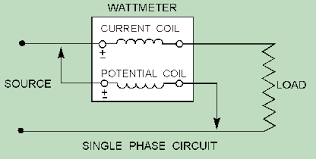 46
Wattmeter
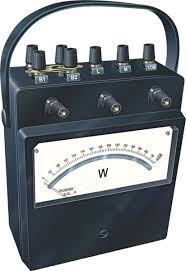 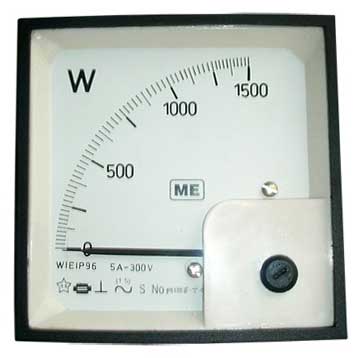 47
Report Writing
48
How to Write a  Good Report?
A Good Report Contains Following Parts
Objectives
Introduction (Including Theoretical background)
Apparatus Required
Experimental Setup or Circuit Diagram
Experimental Data
Calculation
Graphs or Vector Diagram (if any)
Results and Discussion
Conclusion
Question & Answer
Bibliography
50
Report Writing
Introduction
Introductory description and working principle of the experiments have to be note down
Objectives
Main puposes of the experiments have to be done.
Should be mentioned in points
Apparatus or components required
Equipments, components and measuring instruments used in the experiemts have to write down in a tabular form with rating and quantity
51
Report Writing
Experimental Setup
Circuit diagram of the experiment with all necessary electrical sign.
Name of the figure must be mentioned. Example: Fig. (2.1): Pictorial view of ammeter
Experimental data
Should be written in table.

To draw all the figures and the tables must use pencil
Calculation
Elaborate calculation of the whole work
52
Report Writing
Graphical representation
Proper Scaling of axis.
Encircle the plotted data points.
Labeling (Units should be included).
Figure No along with figure name should be mentioned.
Results and Discussion
Most important part of a report.
Discuss your results 
Mention numerical values (if any).
Compare the physically measured results with the theoretically calculated results.
If there is deviation between these results, then mention the scientific reasons for this deviation.
Give the description of graphical representation (if any) on the basis of theoretical background.
53
Report Writing
Conclusion
Mention what are the learnings from this experiment.
Note down the advantages of this experiment in practical field.
Questions and Answer
Questions given at the end of each experiment, must be written with appropriate answer
(if any)
Bibliography
Sources (Books, Journal etc.) , you have used to write the report, have to be mentioned
54
THANKS!
Any questions?
😉
55
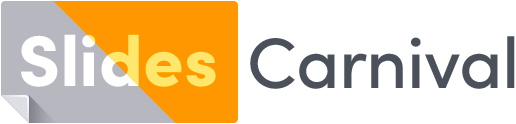 Free templates for all your presentation needs
For PowerPoint and Google Slides
100% free for personal or commercial use
Ready to use, professional and customizable
Blow your audience away with attractive visuals